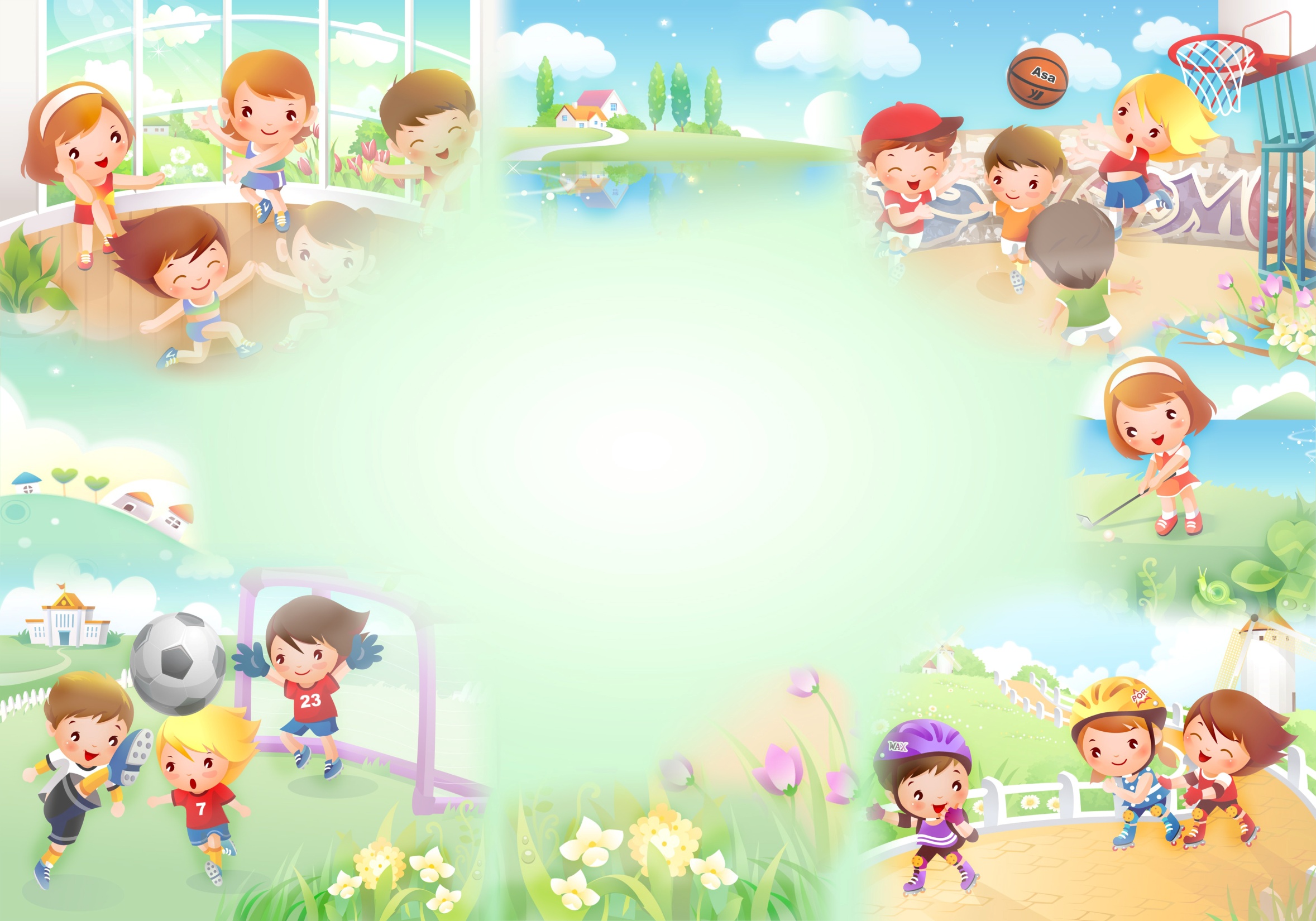 МАДОУ ЦРР д\с №167 корпус 3 г.Тюмень
Проект средней группы 
«Мечтатели»
«Движение и здоровье».
Воспитатель: Рыбчинчук Татьяна Сергеевна
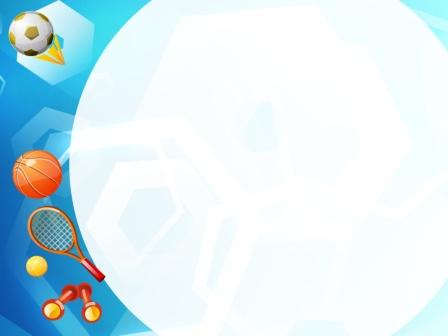 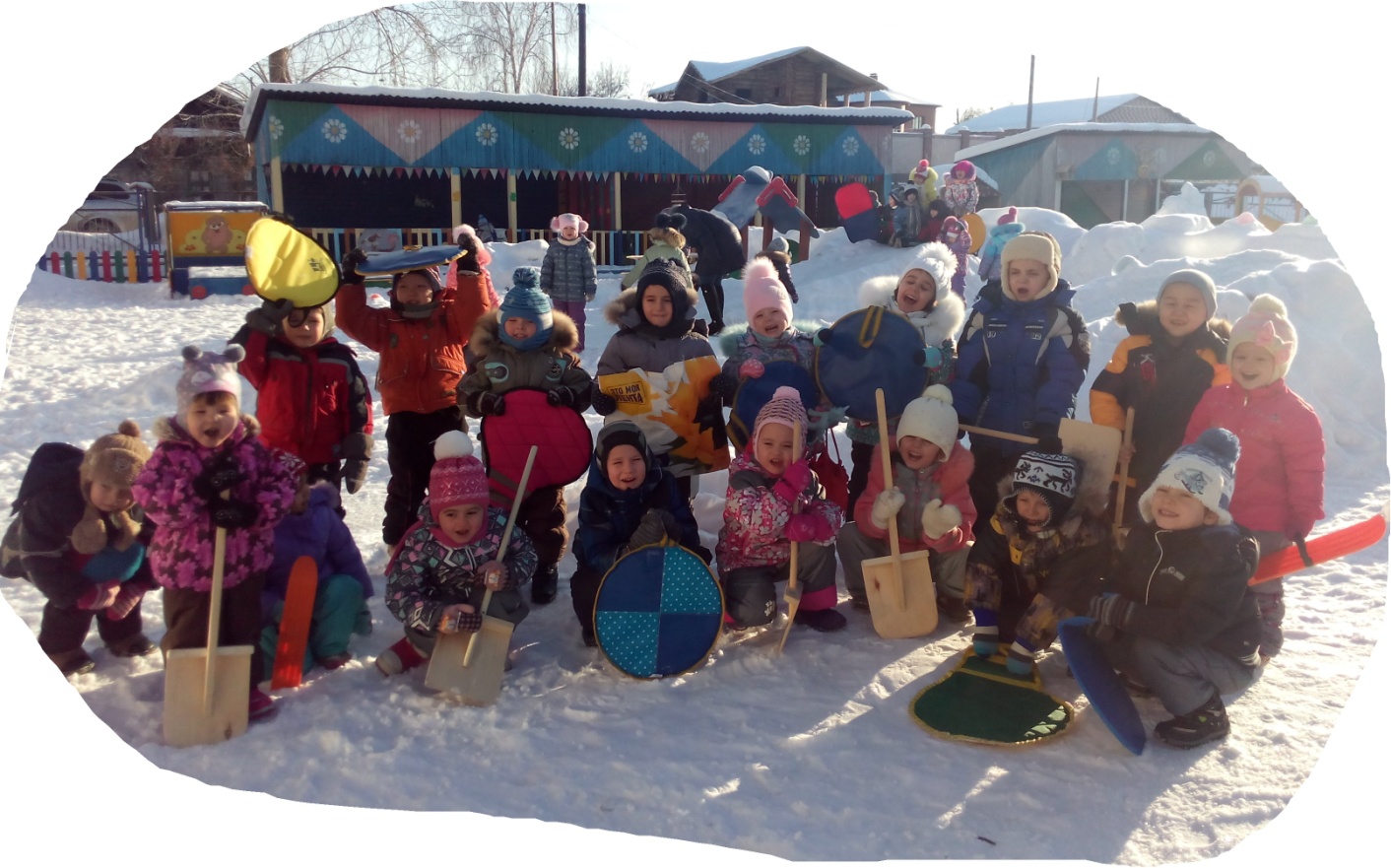 Фотография детей групповая с атрибутами в спорт зале круглая
Физическое развитие – 
это здоровье, 
движение – это жизнь, 
а здоровая жизнь – это счастье.
Цель: Приобщать детей к здоровому образу жизни через удовлетворение их  естественных потребностей в движении, познании и общении
Задачи:
Знакомить с разными видами спорта, формируя представления о безопасном поведении людей во время игры.
Расширять представления о здоровье и здоровом образе жизни
Во всех формах организации двигательной деятельности развивать
у детей организованность, самостоятельность, инициативность, умение поддерживать дружеские взаимоотношения со сверстниками
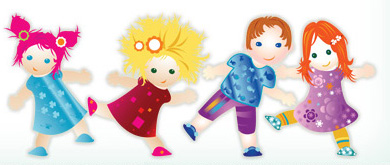 Актуальность:
В последнее время мы наблюдаем снижение уровня здоровья, увеличение количества ослабленных детей, подверженных быстрому утомлению, увеличение количества неорганизованных детей. Конечно же все родители желают видеть своего ребенка здоровым, сильным, физически развитым и большинство прекрасно понимают, что для нормального роста, развития и крепкого здоровья необходимо движение.
 Поэтому так необходимо поддержать у детей положительное отношение к активному образу жизни,
 а в дальнейшем желание сохранять
 и укреплять свое здоровье
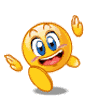 Факторы, влияющие на здоровье и движение
Цветок здоровья и движения
Физическое развитие
Здоровье в порядке – спасибо зарядке!!!
Физические упражнения
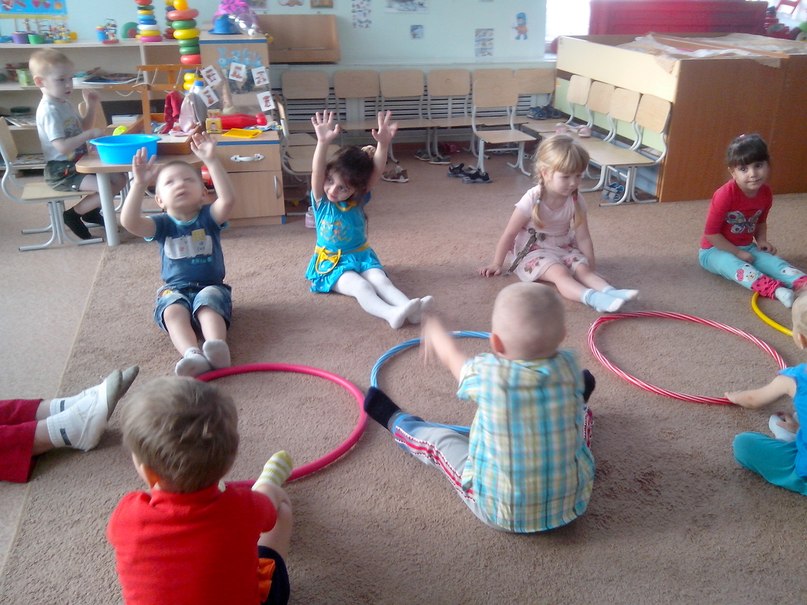 Физ. Упр. «Пройди по змейке»
Физ. Упр. «Перепрыгни через лужу»
Массаж рук и тела
Пальчиковая гимнастика
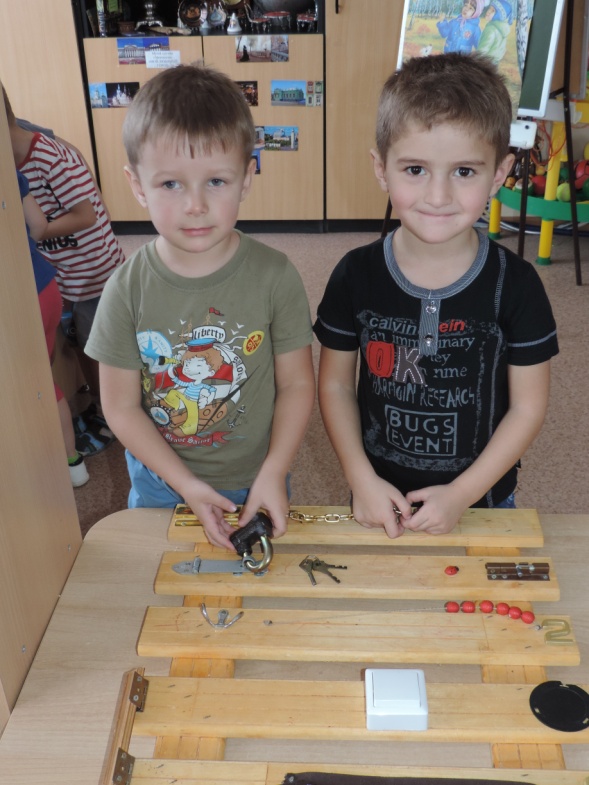 Дыхательная гимнастика
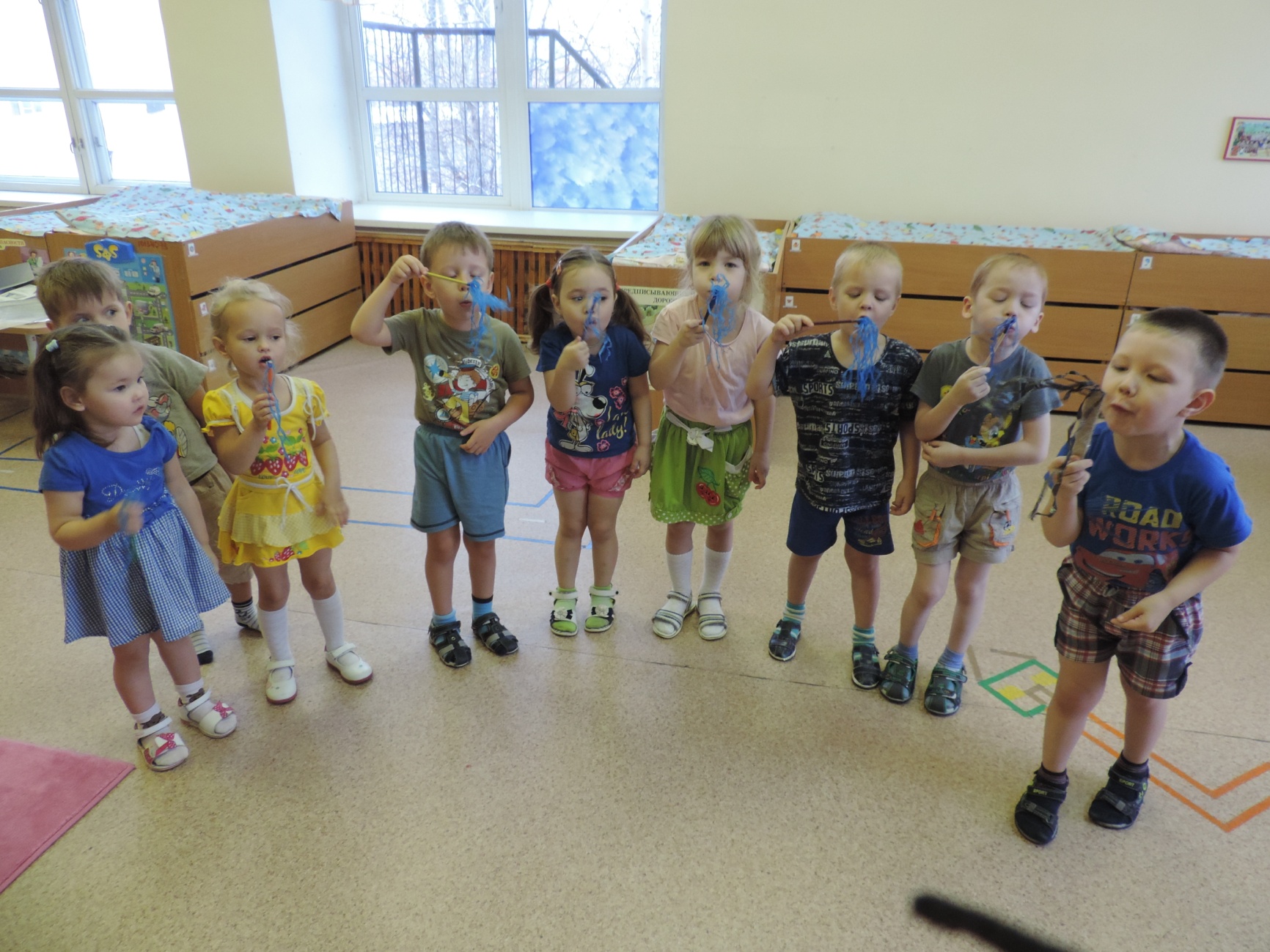 Подвижные игры
Игра «Попади в цель»
Боулинг
Профилактика плоскостопия
Игра «Кто быстрей»
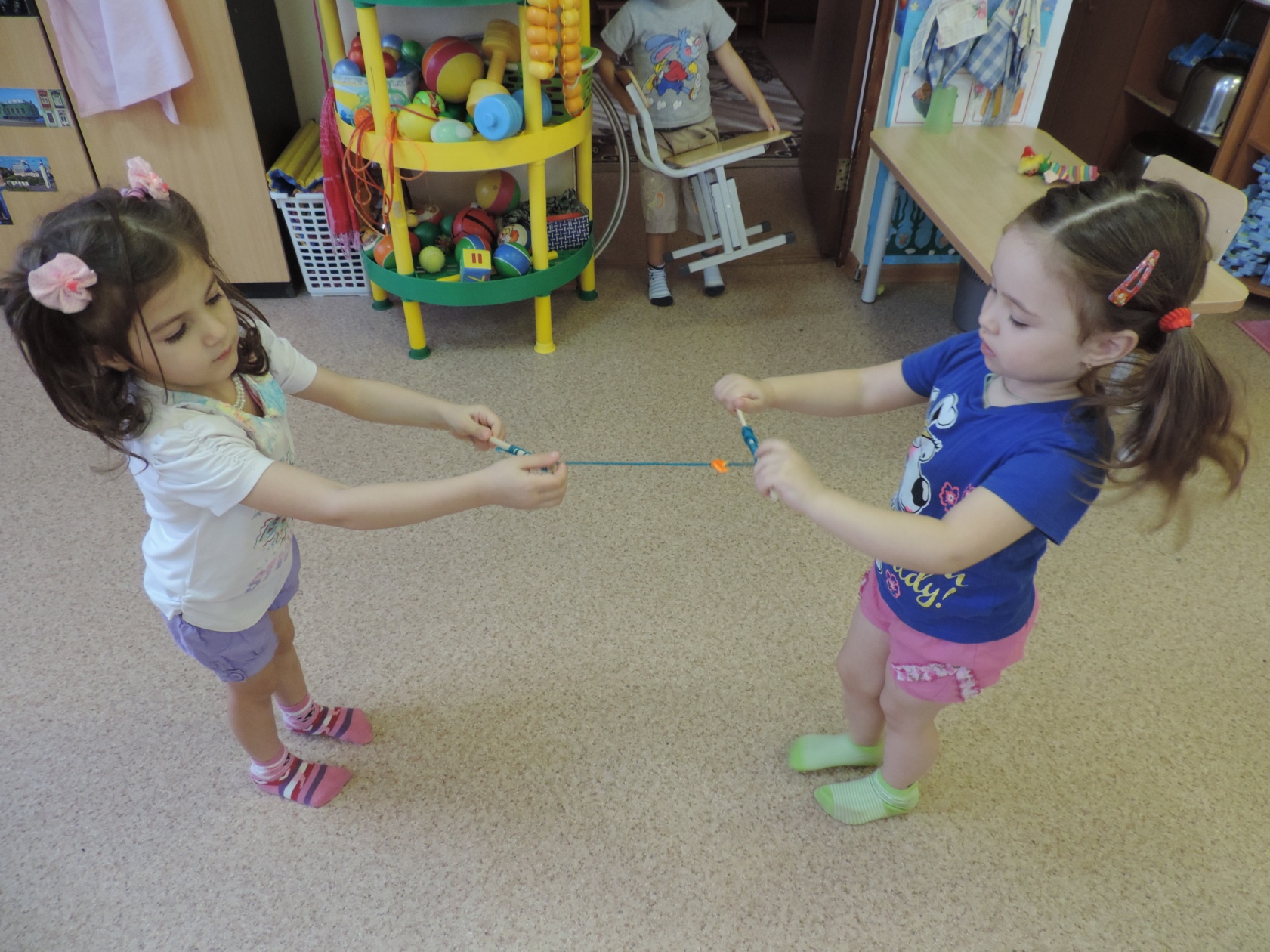 Игра «Кошки мышки»
Малоподвижная игра на развитие слуха «Водяной» («Ау»)
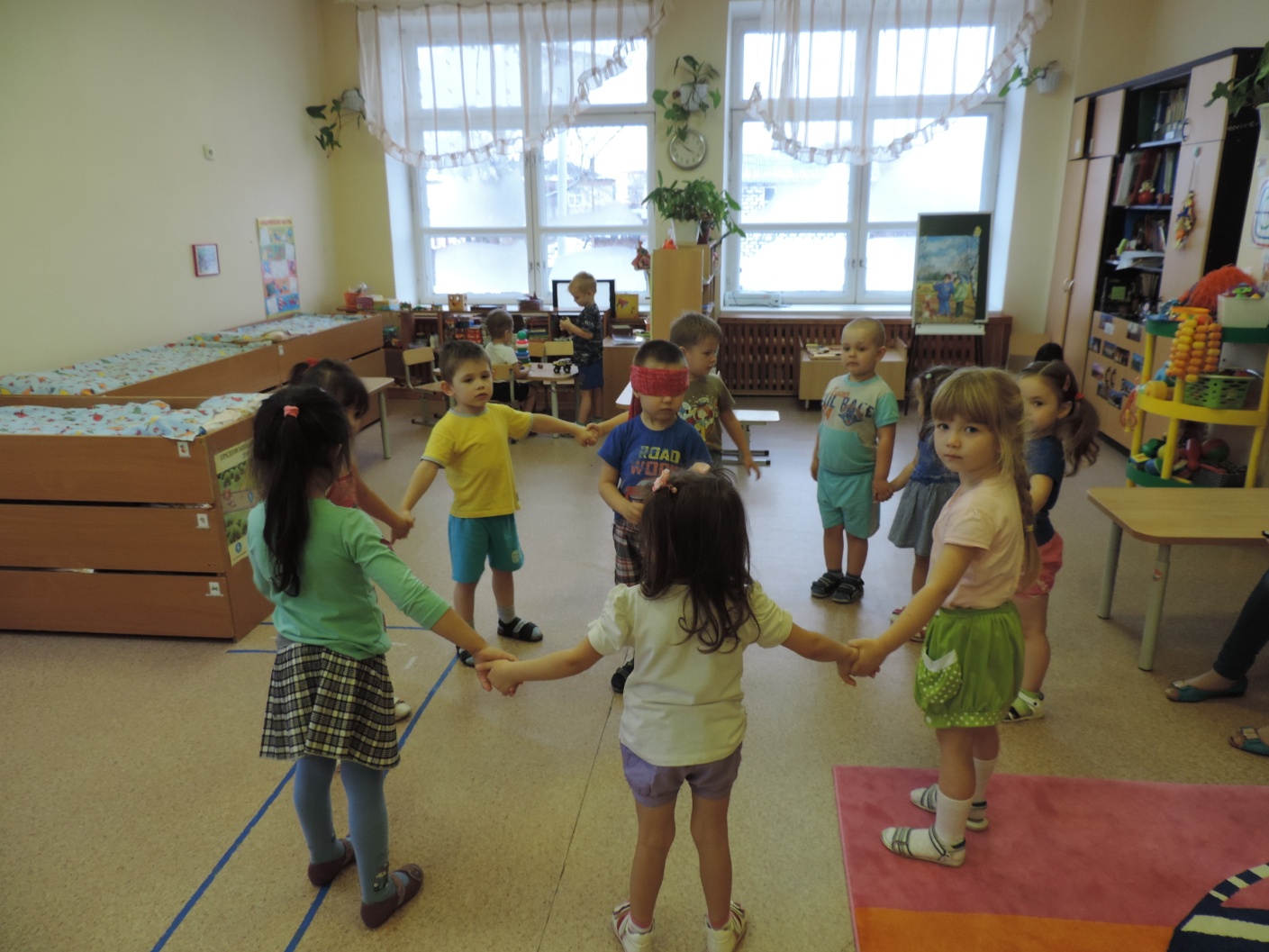 Личная гигиена«Чтобы быть здоровым, сильнымМой лицо и руки с мылом!»
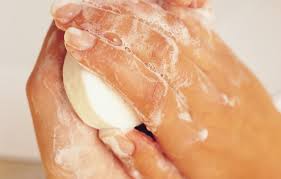 Гигиена одежды и помещения
Одежда ребенка в группе легкая, не стесняющая движения.

В группе производится профилактические мероприятия: соблюдение режима дня, влажная уборка, сквозное проветривание, кварцевание
Закаливание
В группе используются разные методы закаливания, такие как: босохождение, закаливание ротоглотки (полоскание), ножные ванны, закаливание солнечными лучами (в летний период), игры с водой и др.
Рациональный режим дня
Режим дня подразумевает особое распределение времени и чередование различных видов деятельности в течение дня. Соблюдение режима дает возможность наладить функционирование всех органов и систем, облегчить процесс обучения, сделать процессы работы и восстановления организма наиболее эффективными. Именно поэтому режим дня становится основой формирования здоровья с самых первых дней жизни.

На чем должны строиться режимные мероприятия детей дошкольного возраста?
 На полноценном удовлетворении потребностей организма ребенка (сон, питание, движение, общение и т.п.).
 На рациональном уходе, в том числе обеспечении чистоты.
 На вовлечении ребенка в трудовые процессы.
 На формировании общепринятых гигиенических навыков.
На эмоциональном благополучии и общении.
На учете индивидуальных особенностей ребенка.
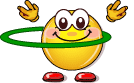 режим дня
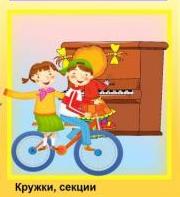 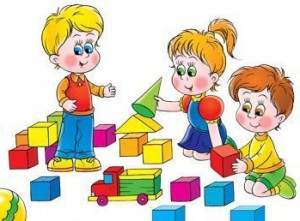 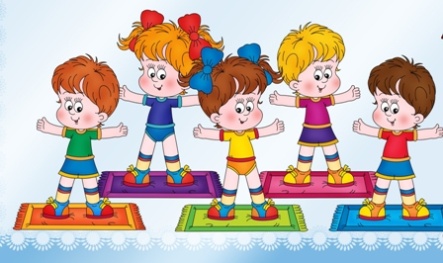 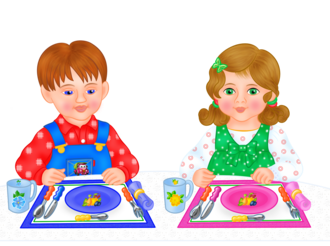 Зарядка, физ.развитие
Самостоятельные 
игры
Завтрак, обед, полдник. ужин
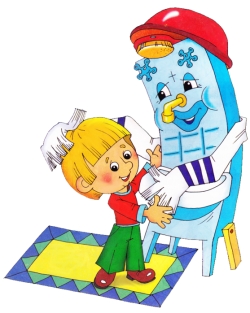 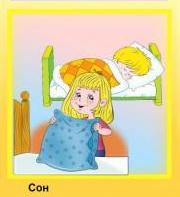 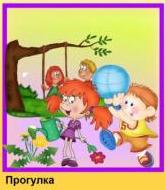 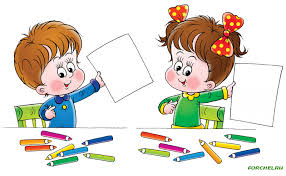 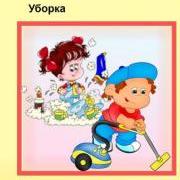 развитие
гигиена
Правильное питание
Используется игровая мотивация, чтоб ребенок не ходил голодным
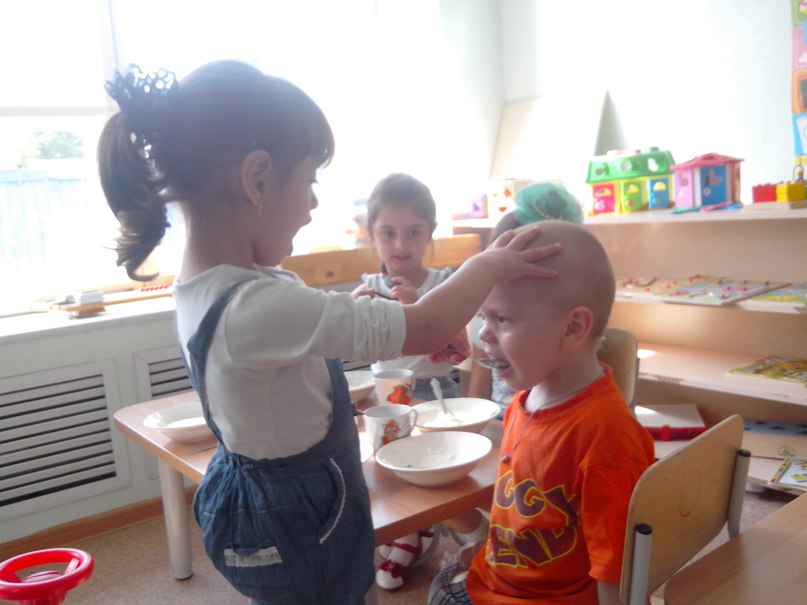 В саду сбалансированное питание, необходимое ребенку
СВЕЖИЙ ВОЗДУХИгры по физическому развитию  на прогулке в теплое время года
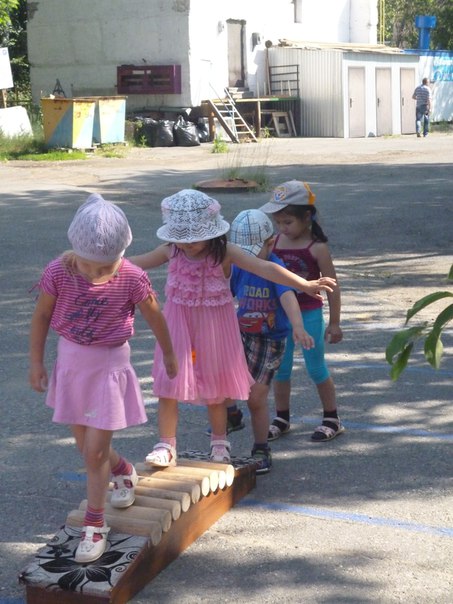 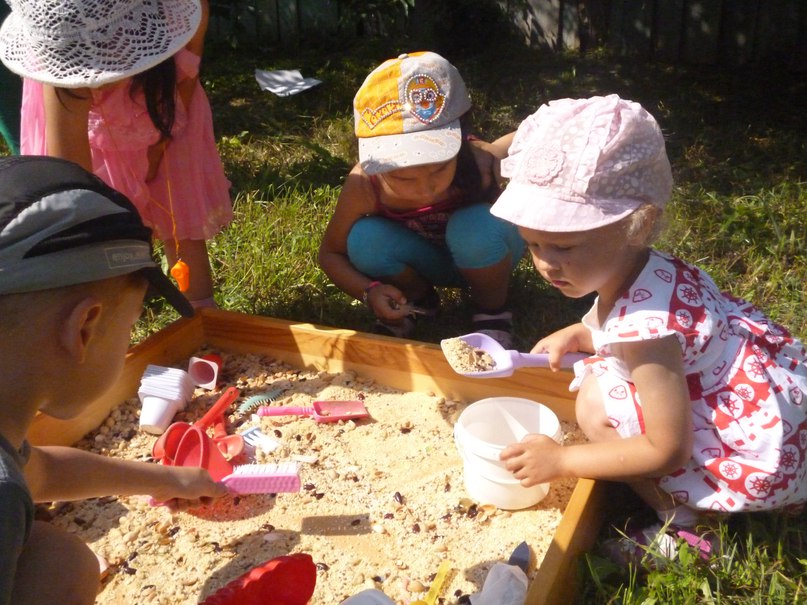 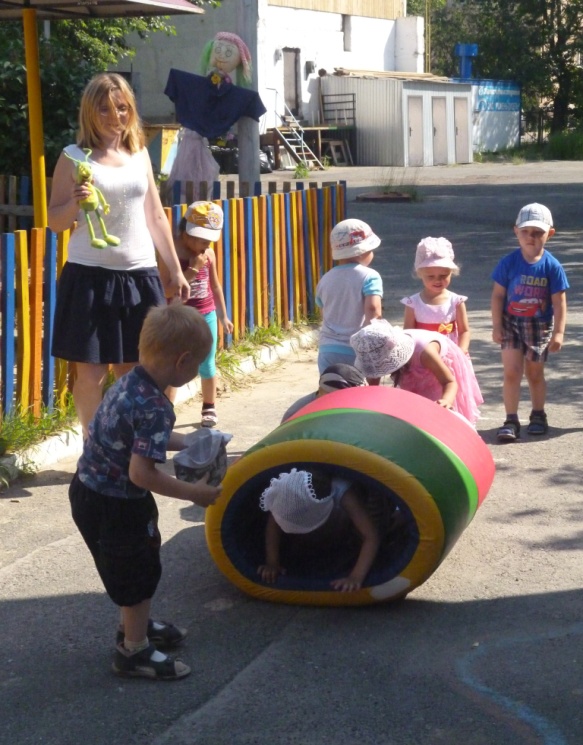 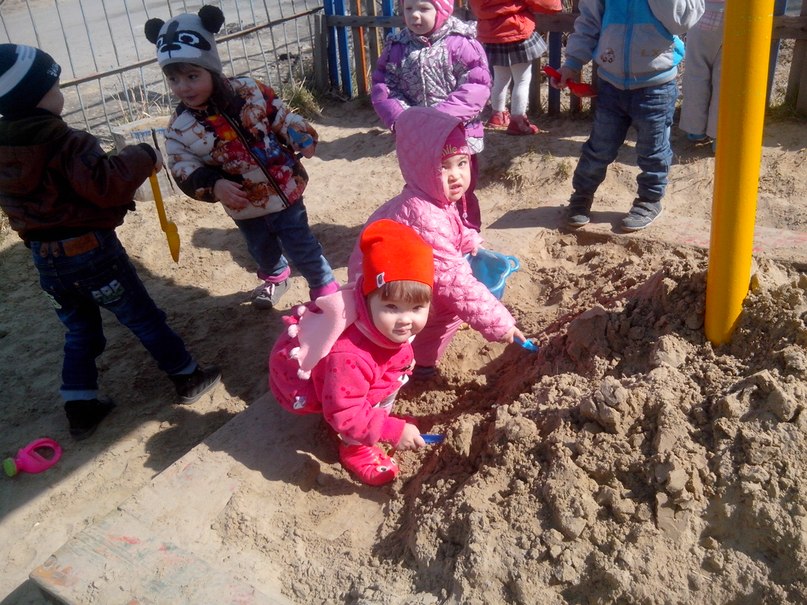 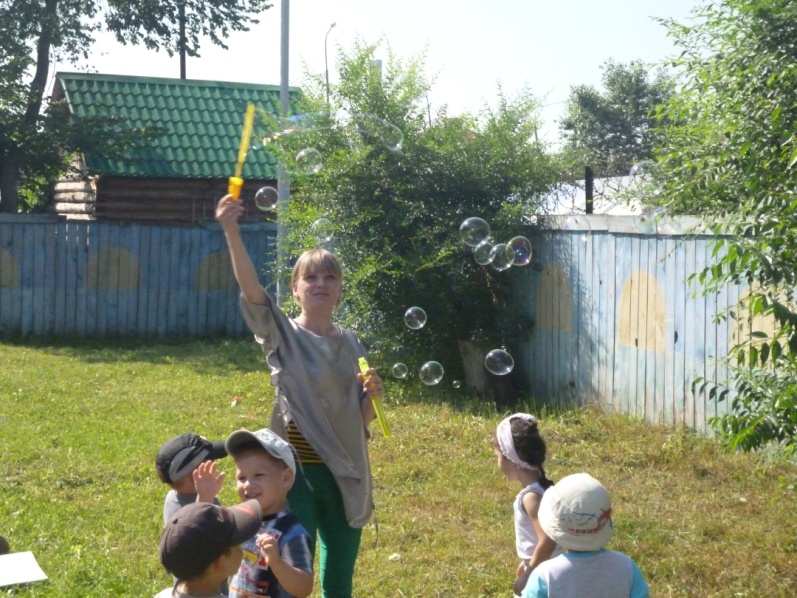 Игры с водой
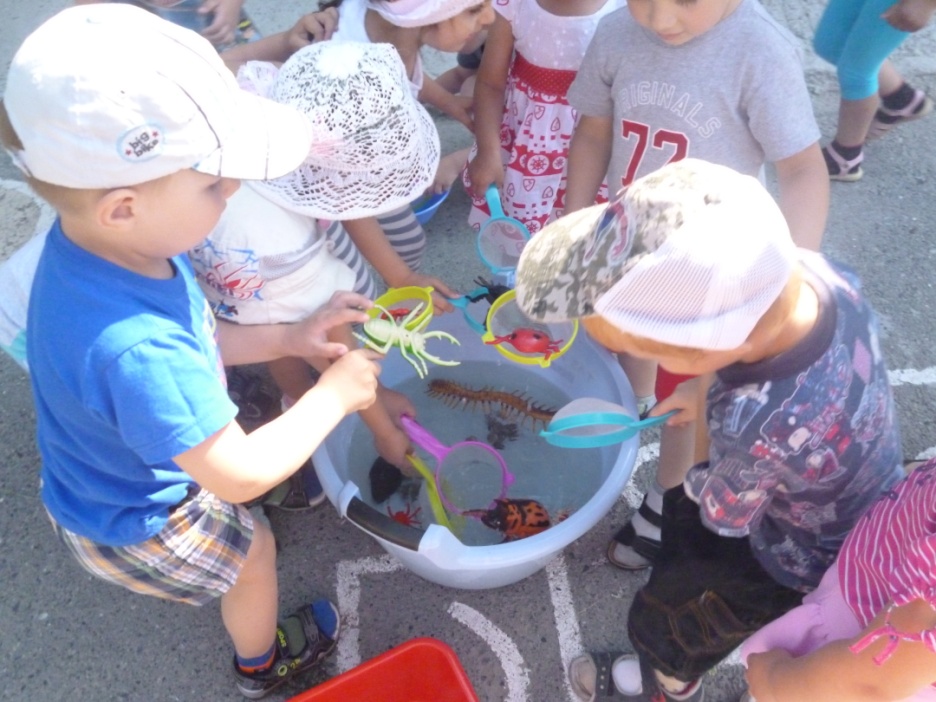 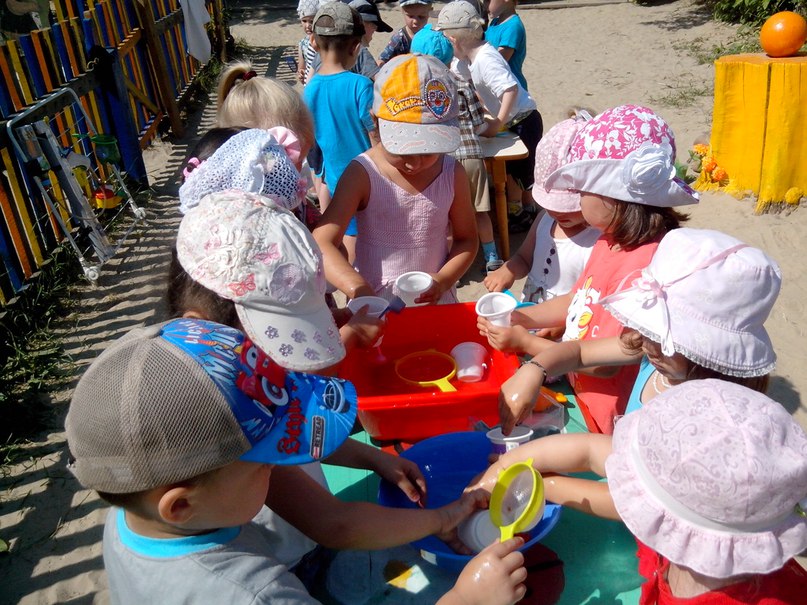 Зарядка и физкультура в летнее время проводится на улице
Игры по физическому развитию  на прогулке в холодное время года
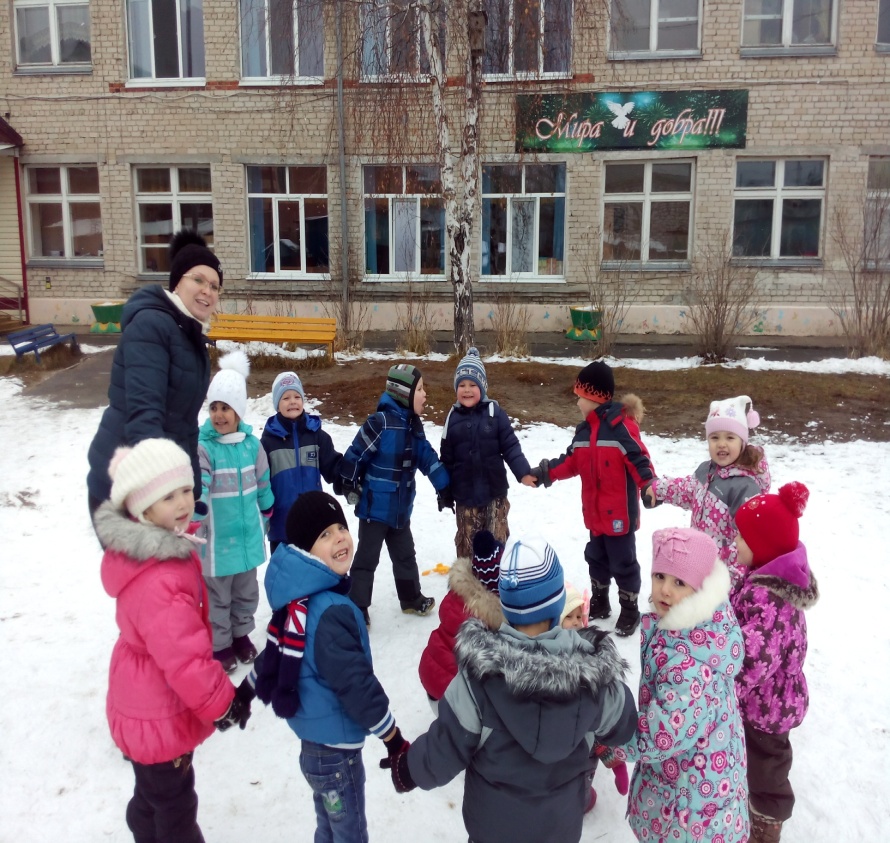 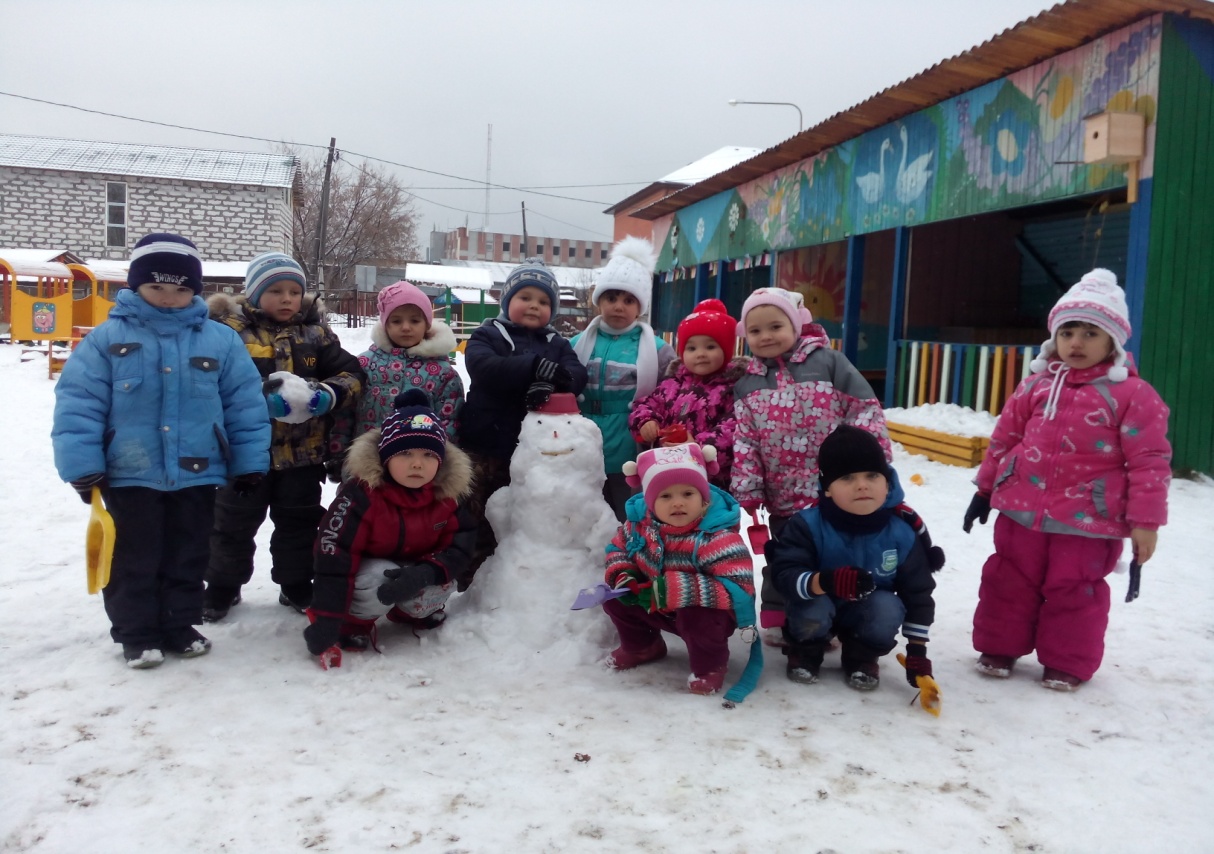 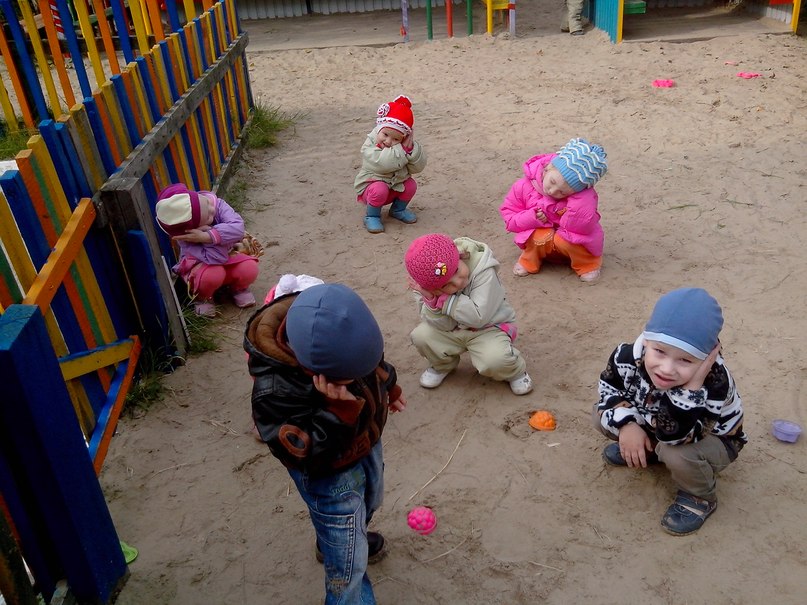 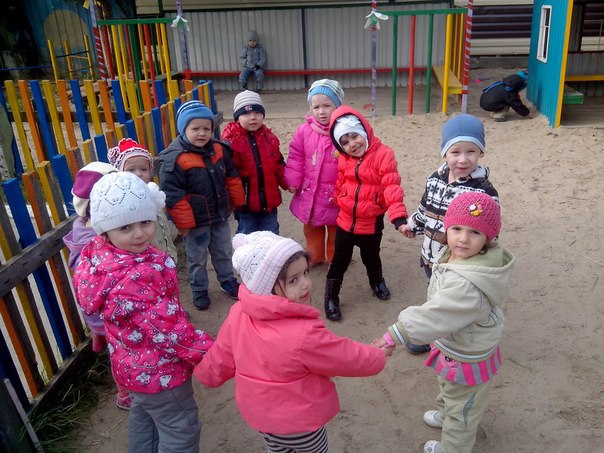 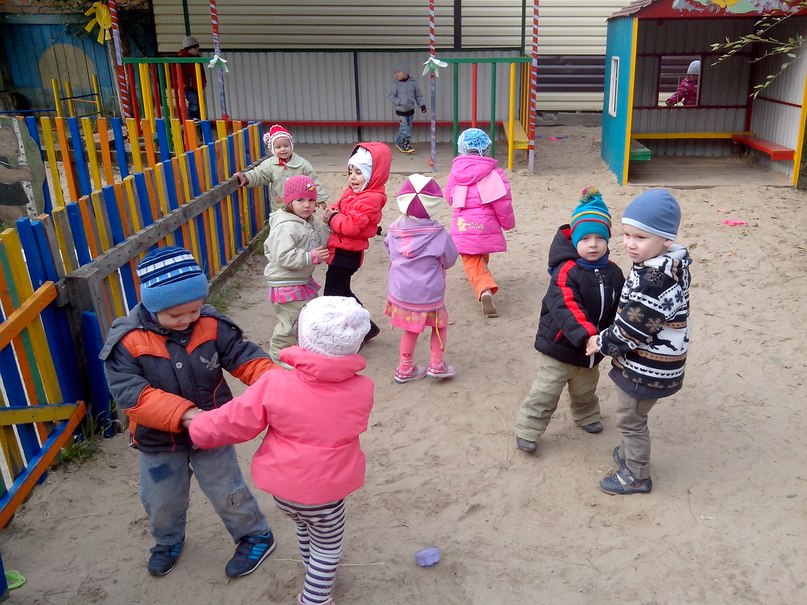 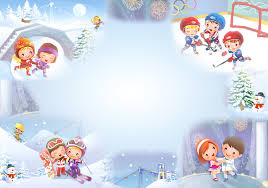 Зимние забавы
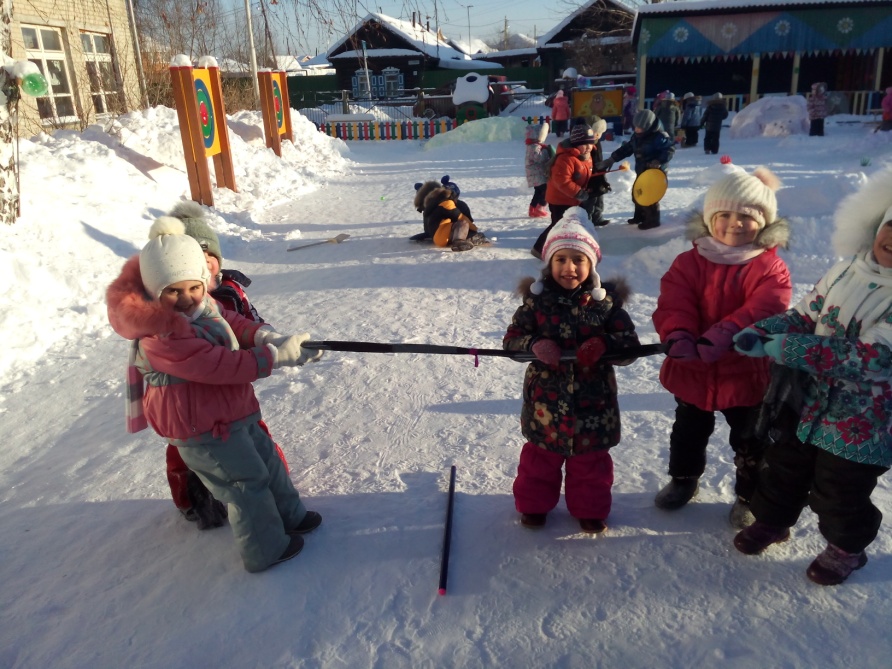 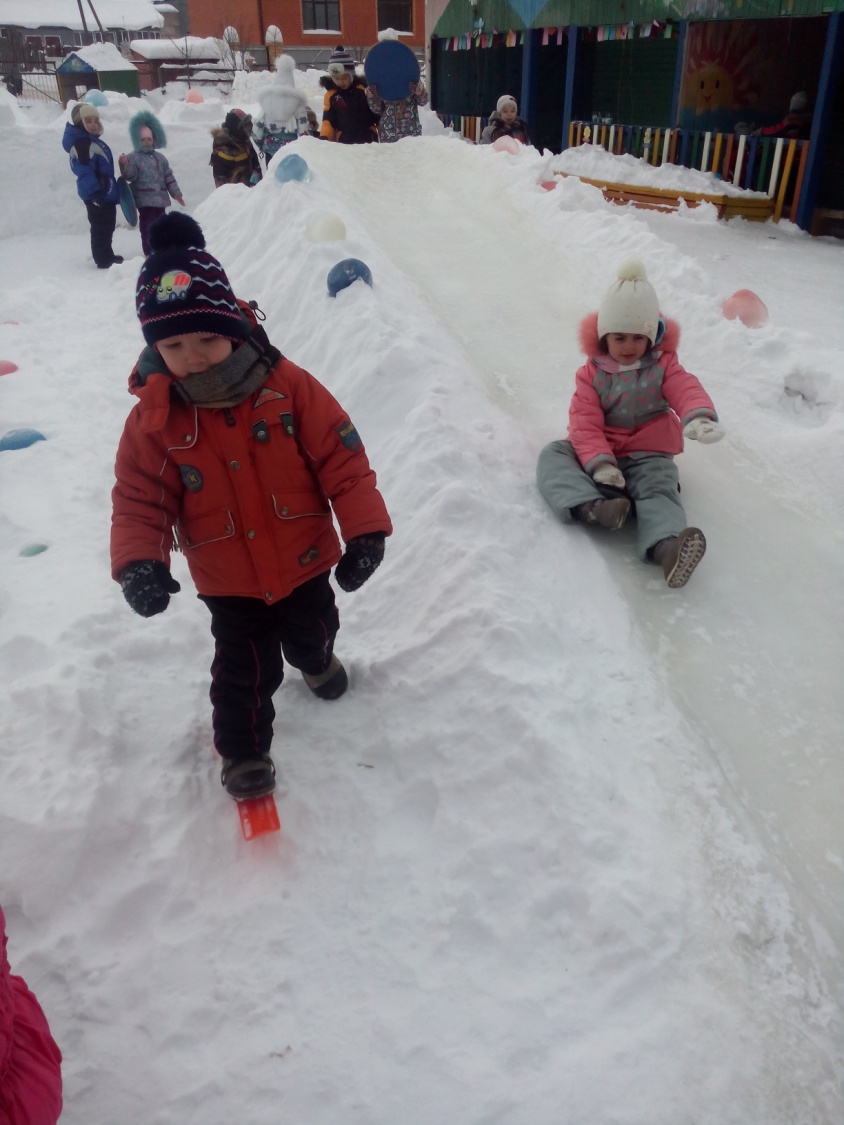 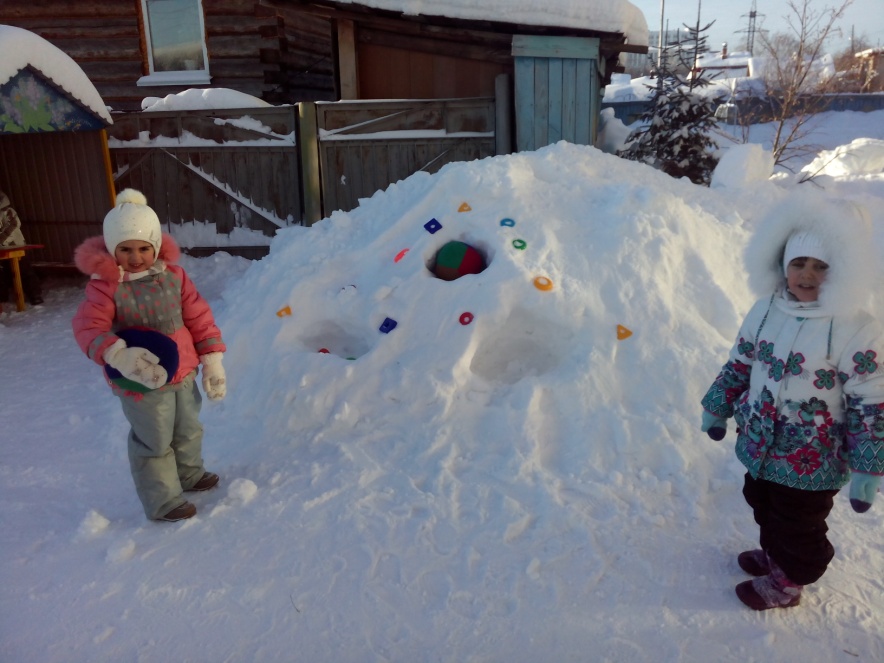 Работа с родителями
Оформление
наглядного
материала по
физическому
воспитанию
Открытые показы физкультурных занятий
Спортивные праздники с участием родителей
Формы
взаимодействия
с родителями
по физическому
воспитанию
Анкетирование, тестирование родителей
Родительские собрания, круглые столы
Индивидуальные консультации
Консультации, семинары-практикумы для родителей
Проведение досугов с участием родителей
Работа с родителями:
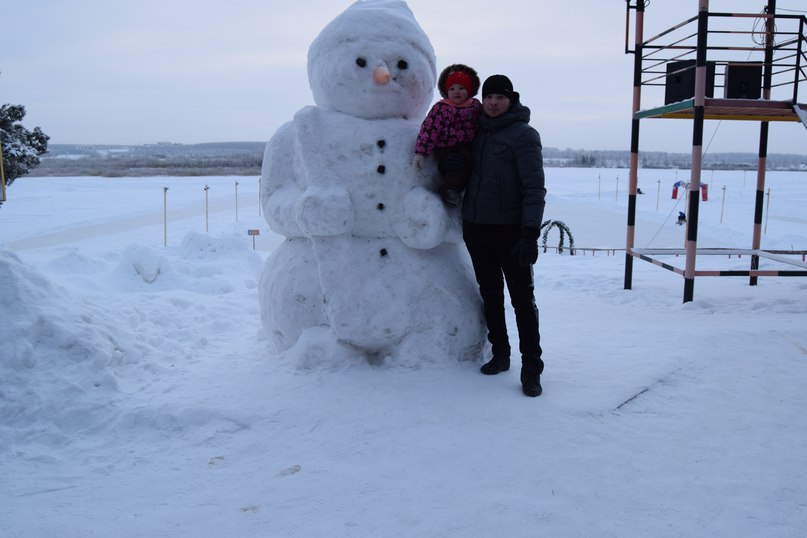 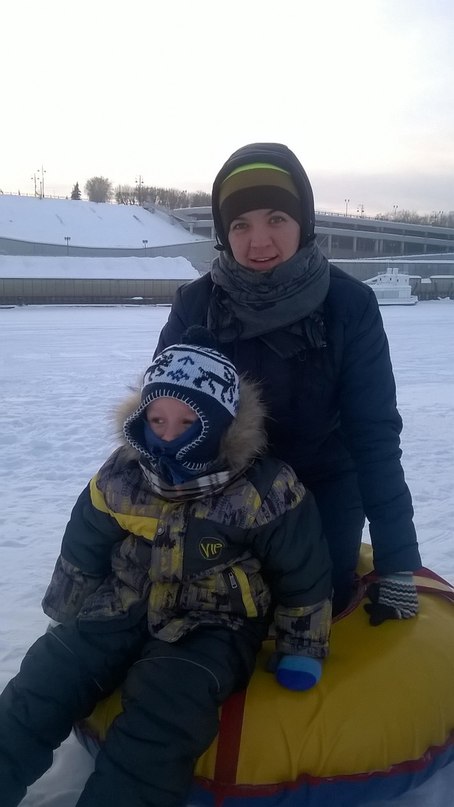 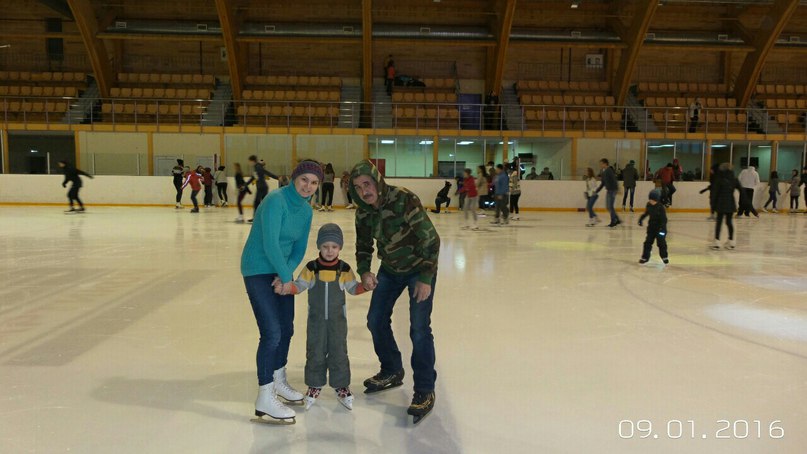 Работа с родителями в доу
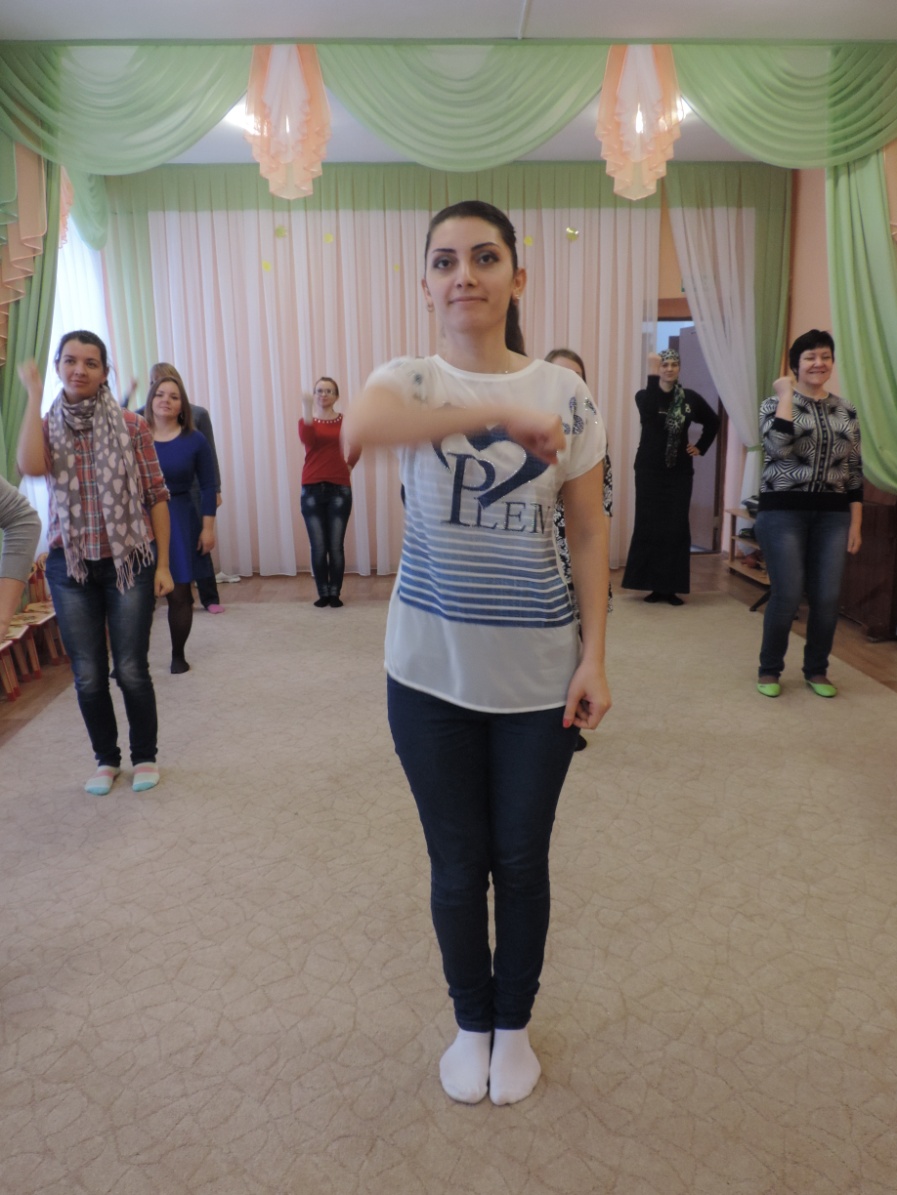 Наполнение играми физкультурного уголка вместе с родителями
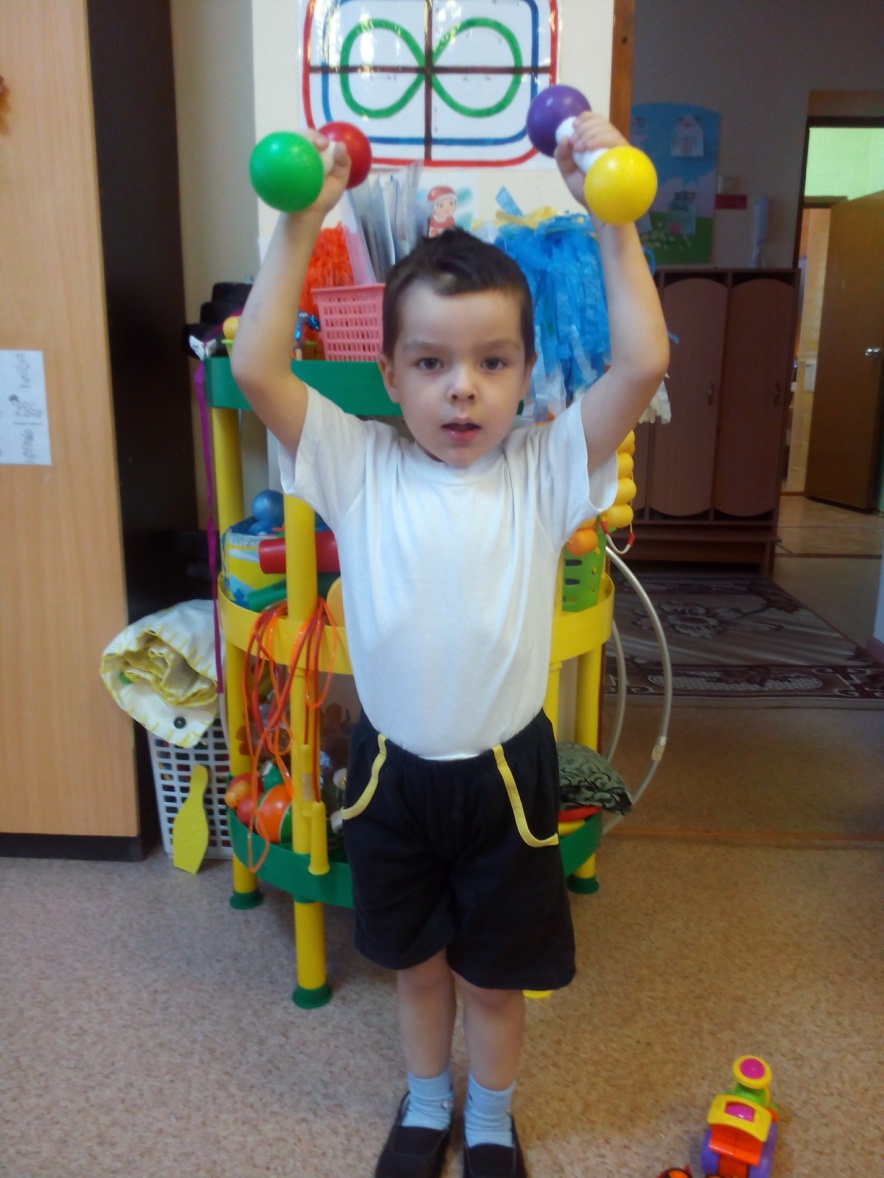 Очень хорошо двигательную активность развивают 
подвижные игры, подобранные по тематике недели.
Для удобства и просвещения родителей используются памятки с играми, которые
Можно взять домой и поиграть с ребенком
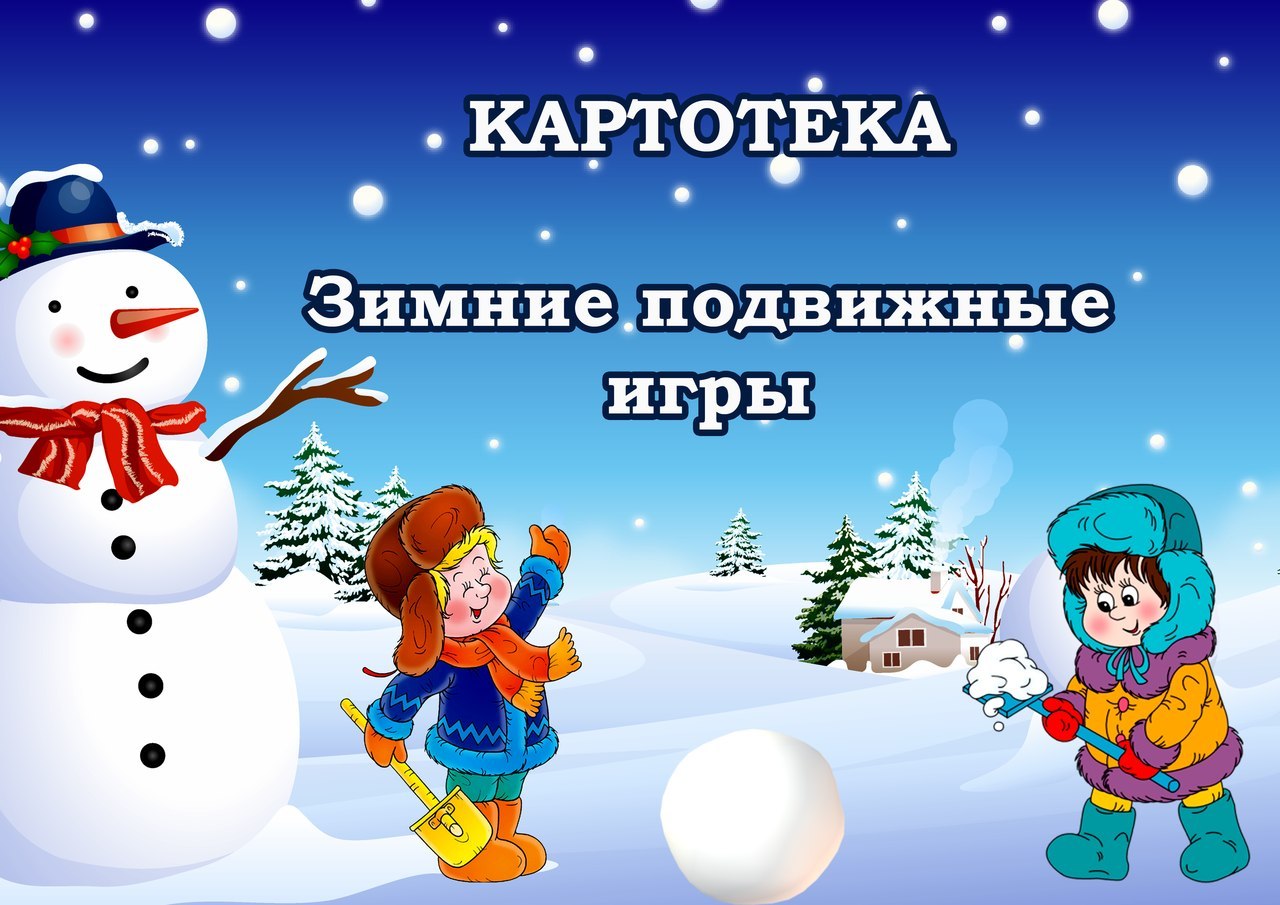 Физкультурный уголок совместно с родителями
Зимний участок совместно с родителями
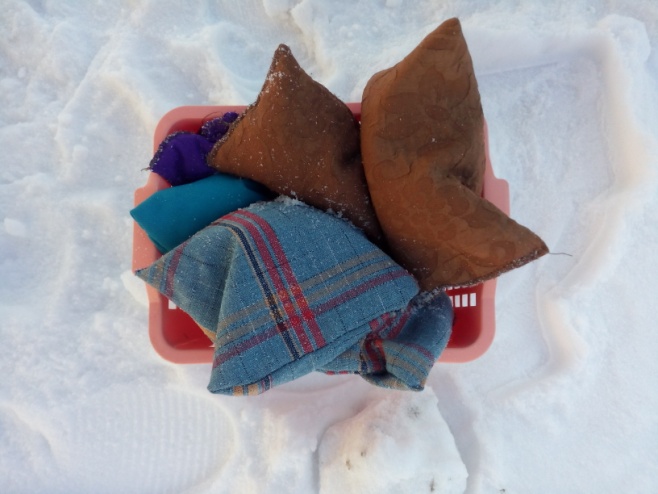 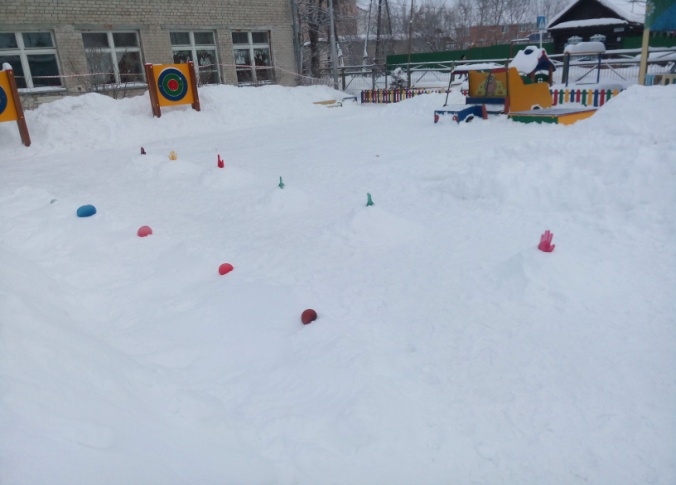 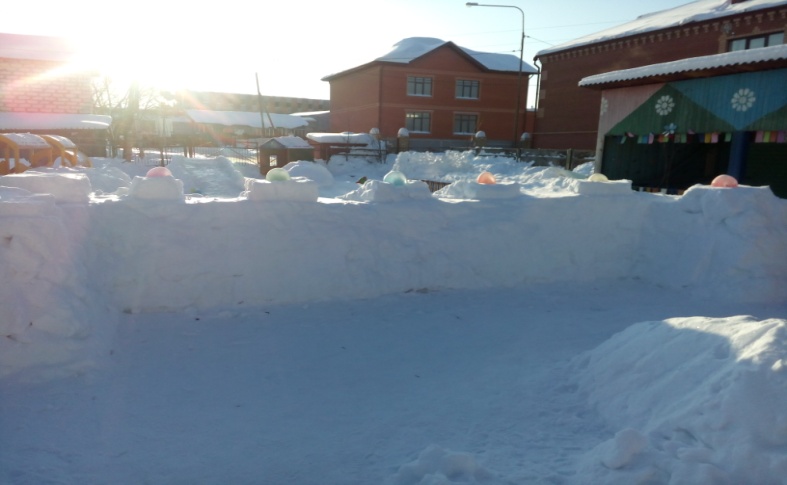 Результат проекта:Проект «Движение и здоровье»  разрешил проблему, реализовал поставленные задачи. Родители с огромным желанием приняли участие в зимних забавах, флешмобе, заинтересовались физоборудованием, изготовленного из бросового материала, выразили желание принять участие в его изготовлении для группы и дома и заняли первое место «Лучший физкультурный уголок». Стали победителями в конкурсе «Самый лучший зимний участок». Помогли подготовить материал для сайта детского сада на тему «Зимние забавы родителя и ребенка» (фото с ребенком на тему «Зимние забавы»)
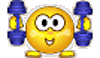 МЫ ЗА ЗДОРОВЫЙ 
ОБРАЗ ЖИЗНИ, А ВЫ???